Plan régional de développement des Circuits courts et de l’Economie Alimentaire de Proximité
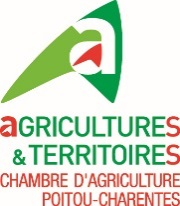 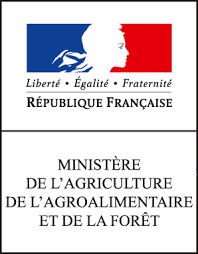 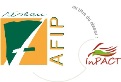 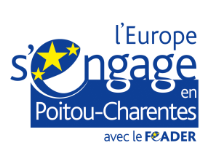 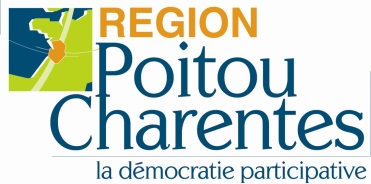 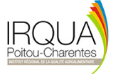 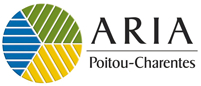 Plan Régional Circuits Courts et Économie Alimentaire de proximité 2015-2020

Adopté par la Région Poitou-Charentes 
le 16 octobre 2015
Contexte
2 700 exploitations pratiquent les circuits courts en Poitou-Charentes (soit 15 % des exploitations de la région)

Mode de commercialisation plus développé en zone péri-urbaine

Le type d’exploitation qui y a le plus recours :
maraîchage, culture fruitière, fromage en 79 avec la forte présence de la filière caprine
Contexte
Depuis 2004 la Région porte une politique visant à promouvoir les CC pour favoriser:
le maintien des exploitations et le renforcement de l’agriculture locale
le maintien d’un tissu agricole et rural vivant, économiquement performant
le rapprochement ville-campagne, producteurs-consommateurs
les productions de qualité, la préservation de l’environnement et de la biodiversité, la diversité des paysages
Contexte
Depuis 2004 la Région a financé :
267 projets de transformation et de vente directe pour un montant de 2 770 000 €
9 projets de magasins fermiers pour un montant de 411 000 €
Les structures d’animation et d’accompagnement des circuits-courts (ARAT, Accueil Paysan, AFIPaR, ARIA, IRQUA, …)
Un plan ambitieux intégrant l'amont et l'aval
Un plan impulsé par la Région Poitou-Charentes et issu des travaux collaboratifs engagés depuis juillet 2014 en partenariat avec  :
L'AFIPAR
La Chambre Régionale d'Agriculture Poitou-Charentes
L'ARIA Poitou-Charentes
L'IRQUA Poitou-Charentes
Finalités du plan
Faire face aux crises agricoles qui conduisent à une perte de dynamisme des zones rurales et à l’augmentation des problèmes environnementaux.

Par la mise en place de systèmes d’exploitation reposant sur un nouveau modèle économique destiné à:
améliorer les conditions de vie des agriculteurs
sécuriser leurs activités
maintenir la diversité des productions de Poitou-Charentes
Grands principes du plan
Développement des circuits courts et d'une économie alimentaire de proximité :
Issus d'une agriculture durable et locale
Contribuant au respect de l'environnement
Créant des emplois et de la valeur ajoutée pour tous
Incitant à la complémentarité entre producteurs
Valorisant le lien producteur - consommateur
Permettant au plus grand nombre un accès à des produits de qualité au prix le plus juste
Un outil d'accompagnement : Le Programme de Développement Rural Poitou-Charentes 2014-2020
7 M€ consacrés à la priorité « Productions locales de qualité et IAA » soit 2% de la maquette financière
À travers les opérations :
 4.2.1 pour le financement des investissements de transformation et de commercialisation des produits par les agriculteurs
Dépense publique totale sur 2014-2020 : 3 174 600 €
Taux d’aide publique  : 40 %
Dossiers engagés (2014-2015) : 58 pour 855 720 €
4.2.2 pour le financement des investissements de transformation/commercialisation des produits agricoles dans l’IAA
Dépense publique totale sur 2014-2020 : 3 174 600 €
Taux d’aide publique : 
20% pour Grandes entreprises ou Entreprises intermédiaires
30% pour les autres bénéficiaires

16.4.1 pour le financement d'actions de coopération pour le développement des circuits courts et des marchés locaux
Dépense publique totale sur 2014-2020 : 1 187 500 €
Taux d’aide publique : 80%
Dossiers engagés (2015) : 3 pour 13 075 €